Breaking Down Silos in Basic Skills
How faculty can integrate classified staff and student tutors to foster student success
Today’s Team from Sacramento City College
Cindy Dibble, Math Instructor
Nicholas Banford, Student Tutor
Hannia Velez, Administrative Assistant, Instruction office
Tara Loschiavo, Student Personnel Assistant
Holly Piscopo, Instructor/Coordinator of the Basic Skills Initiative
3-Minute Reflection:Were you a successful student? How did you become successful? What did you need?
Consider skills, habits, people who supported you, and resources.
Student Testimonies
The ESTEEM Program at Sacramento City College
Essential Support Teams in English, ESL, and Math
Goals of ESTEEM
Provide resources to students to improve their persistence and success
Have students build connections with more people on campus
Build stronger relationships between instruction and classified staff
The ESTEEM Connection
Create a support team around the students in ESTEEM classes
Faculty in basic skills classes
Classified staff
Student tutor
Additional student support: counselor, SSSP success coach, student ambassador, librarian
Sample ESTEEM tidbits
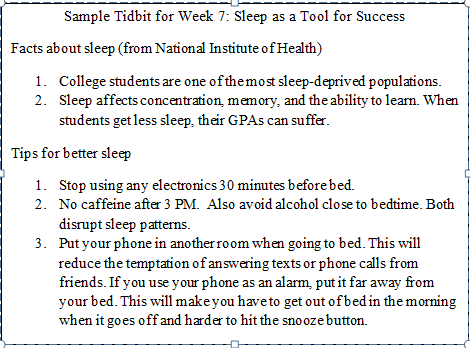 •
ESTEEM Team Player
Faculty Member: 
Cindy Dibble
ESTEEM Team Player
Classified Staff Educator: 
Hannia Velez (Administrative Assistant, Instruction Office)
ESTEEM Team Player
Student Tutor: 
Nicholas Banford
Has it worked?
SCC’s research office analysis of the first year (2014/15) with 52 classes 
Initially looking for increase in persistence… saw no change
But…
…Possible correlation with increased course success!
Students receiving ESTEEM intervention with classified staff → 4% point increase in course success rates compared to those that did not.
Timeline to implement the program
Fall 2013: learned of similar, smaller programs that incorporated classified staff
December 2013: Gathered a team of faculty, staff, admin; joined RP Group’s Leading from the Middle Academy
Spring 2014: formed advisory group of stakeholders
Feb.-Oct. 2014: Participated in Leading from the Middle Academy; planning; “shopping the idea” with constituency groups
Summer 2014: Hiring of Student Personnel Assistant to direct the program
Fall 2014: First year begins with math only
Week before Fall 2014: Orientation/professional development for participants
Pre- and post-assessments (students)
Two team/group meetings and one celebration (with gift)
Timeline to scale up the program
Throughout 2014/15: held two meetings of ESTEEM advisory group
Spring 2015: planned expansion into English and ESL
Fall 2015: expansion into English (1 section) and ESL (3 sections)
Fall 2015: counselors visited ESTEEM classes
Fall 2015: ESTEEM tidbits shared at bi-monthly “Ask a counselor” table
November 2015: presentation to district Board of Trustees
Spring 2016: continued expansion into English and ESL
Spring 2016: student ambassadors will visit ESTEEM classes three times
Spring 2016: librarians visit English and ESL classes (one time, “Meet your librarian”)
Spring 2016: SSSP success coaches added to bi-monthly tables
Spring 2016: ESTEEM tidbits disseminated past basic skill classrooms
Thank you and questions
For more information on the ESTEEM program at Sacramento City College, please contact:
Tara Loschiavo – ESTEEM/BSI student personnel assistant, loschit@scc.losrios.edu
Holly Piscopo – Faculty coordinator of the Basic Skills Initiative, piscoph@scc.losrios.edu